Contact Networks
Sean Patch
Outline
Network Epidemics Background
Sexually Transmitted Diseases
Airborne Diseases
Global Travel Network
Local Contact Network
Location Network
Digital Viruses
2
Previous Models
Assumed that any individual can contact any other individual
False: only close proximity can spread a pathogen
Assumed that all individuals have a similar number of connections (〈k〉)
False: many contact networks are scale-free, so〈k〉cannot characterize the network
New model: use degree k as a variable
3
Network Epidemics
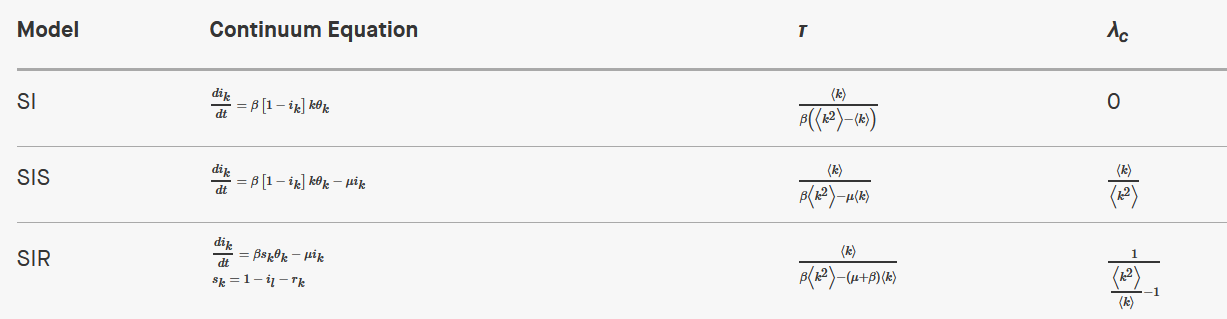 𝛕 - characteristic time (time to spread to ~36% of population)
λc - epidemic threshold
Both of these are affected by〈k2〉 (second moment)
For scale-free networks: as N →∞, 〈k2〉→∞
𝛕→0, λc→0
4
[Speaker Notes: Table shows different epidemic models within scale-free networks
You can also analyze random networks, but most contact networks end up being more scale-free
Viruses that are hard to pass from person to person can still spread in a scale-free network
A hub is more likely to be infected since it has many connections
If a hub is infected, it can pass the disease on to many other nodes
Similar properties between scale-free and high k2 networks]
Sexually Transmitted Diseases
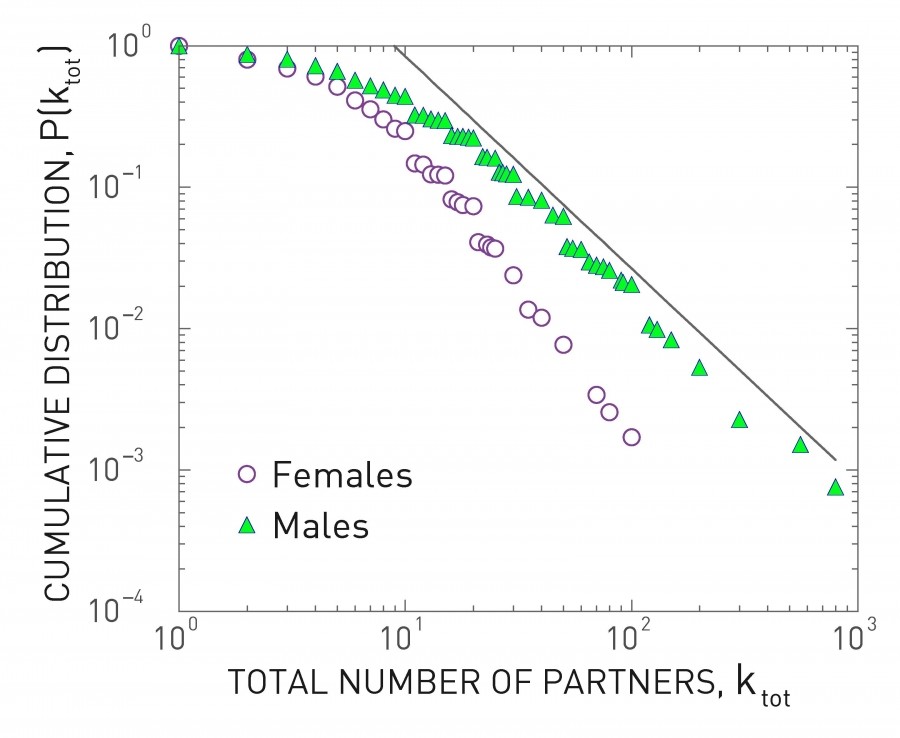 HIV
Survey of 4,781 randomly selected Swedes
Scale-free network
High〈k2〉
First empirical evidence of the relevance of scale-free networks in the spread of pathogens
5
[Speaker Notes: 4,781 randomly selected Swedes asked to estimate their total number of sexual partners]
Airborne Diseases
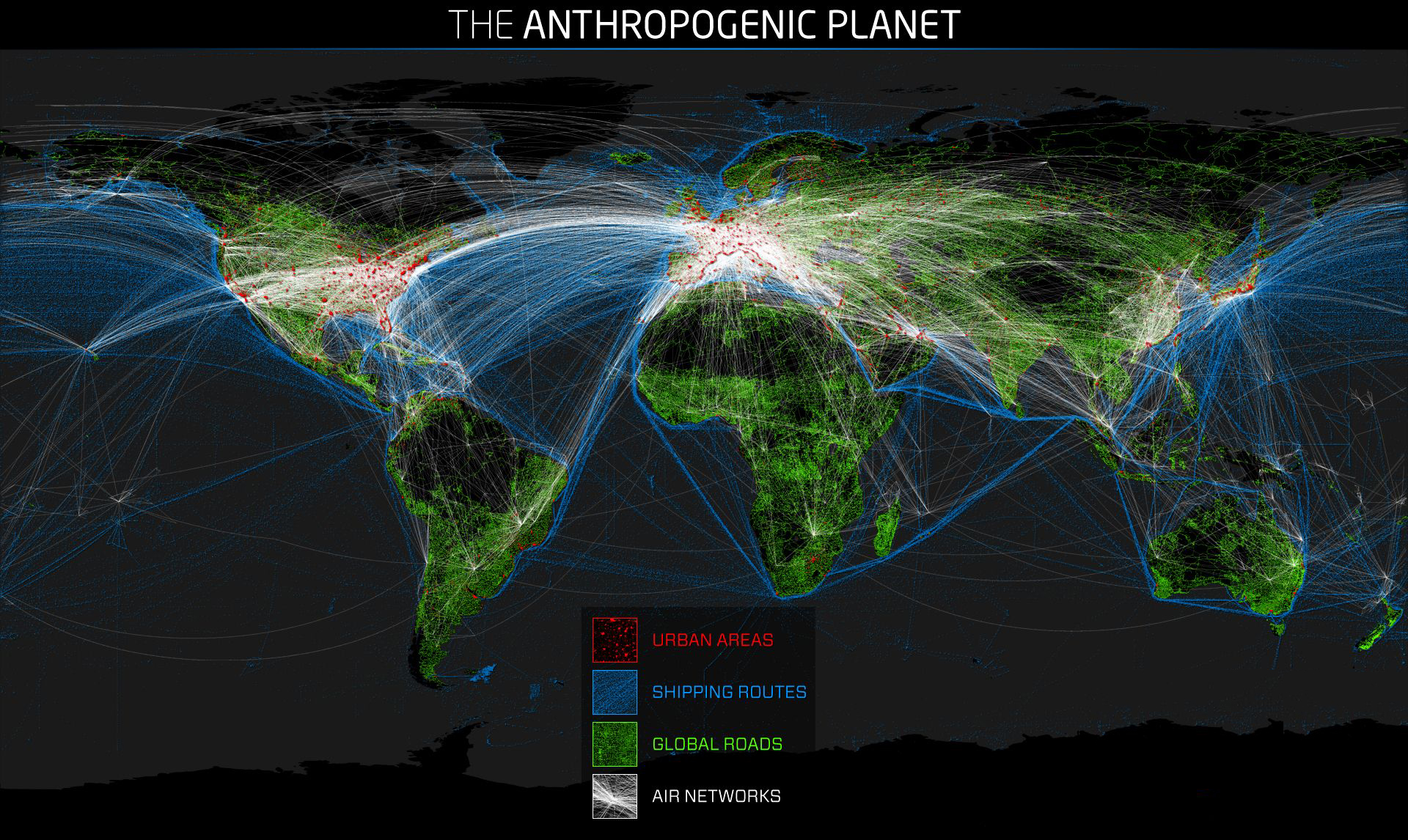 Influenza, SARS, H1N1
Spread through close physical proximity
Two levels to analyze
Global Travel Network
Local Contact Network
6
Global Travel Network
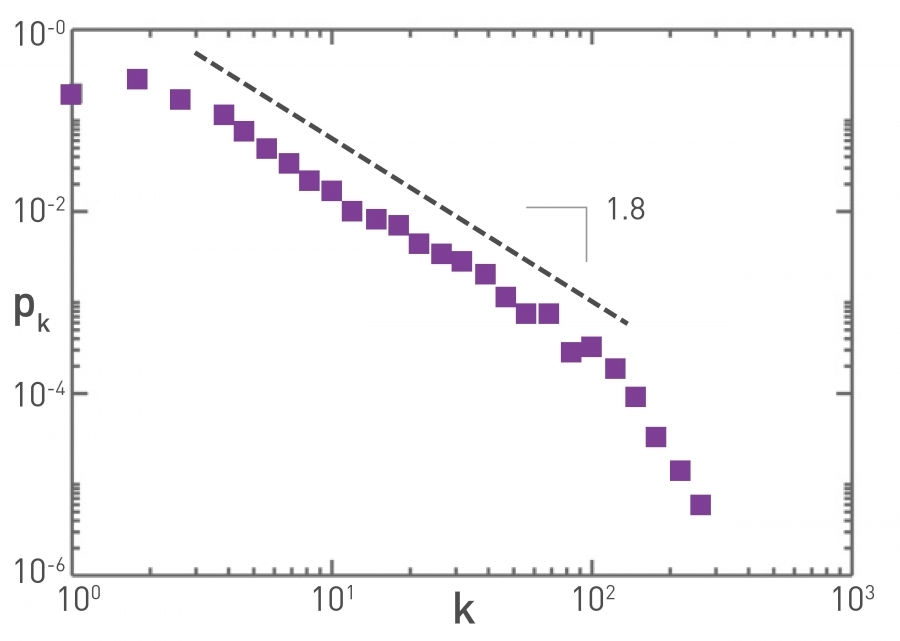 Air travel determines how fast the pathogen can move around the planet
Air Transportation Network
Airports as nodes,           direct flights as edges
Scale-free
2002 Air Transportation Network
γ =1.8 ±0.2
7
Local Contact Network
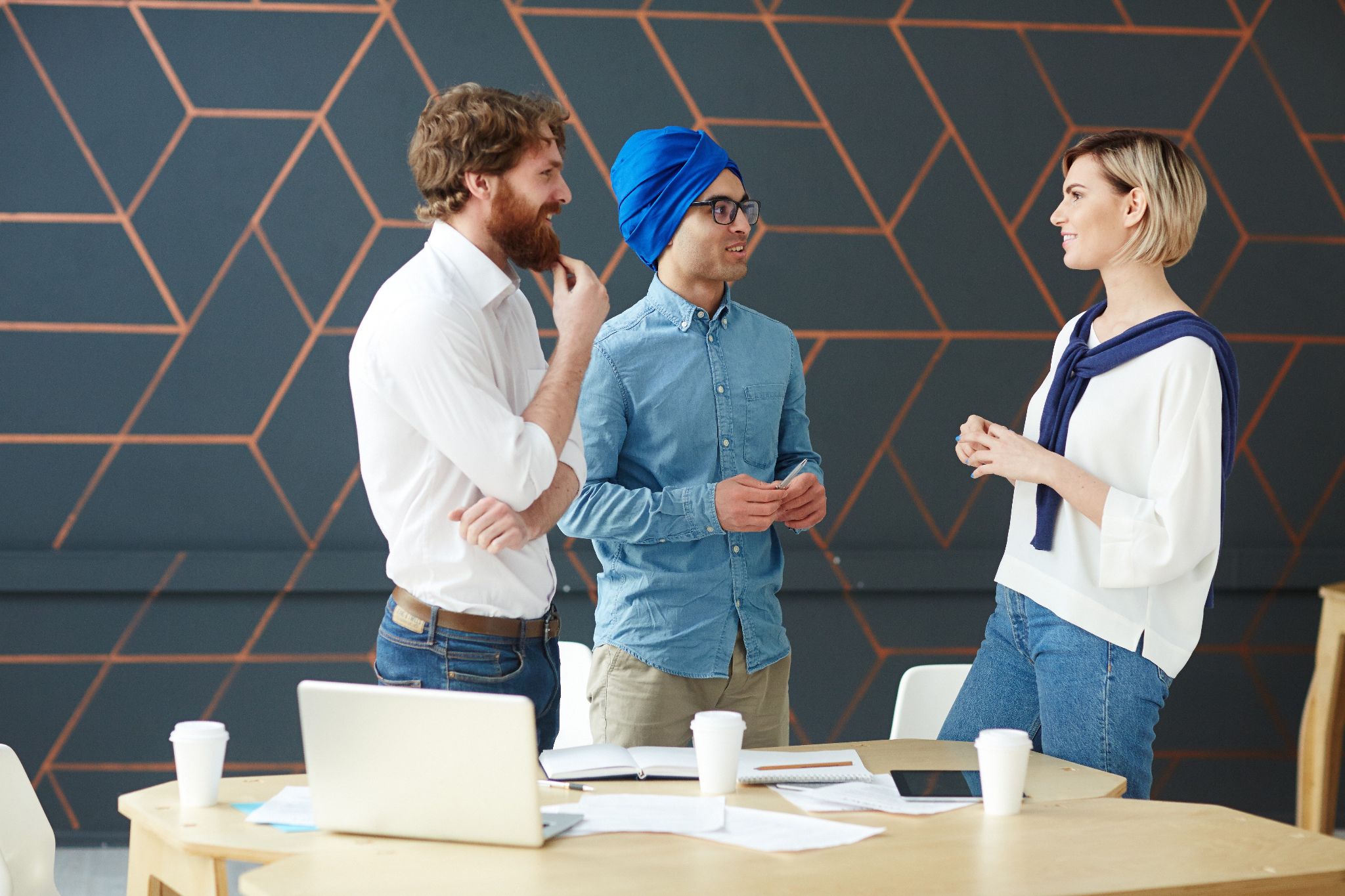 Face-to-face interactions
Can be difficult to determine precise contact network
Data is usually lacking
RFID
Radio Frequency Identification
8
[Speaker Notes: For air transportation, we have accurate data of the network
For local contact networks, we usually lack sufficient data]
RFID
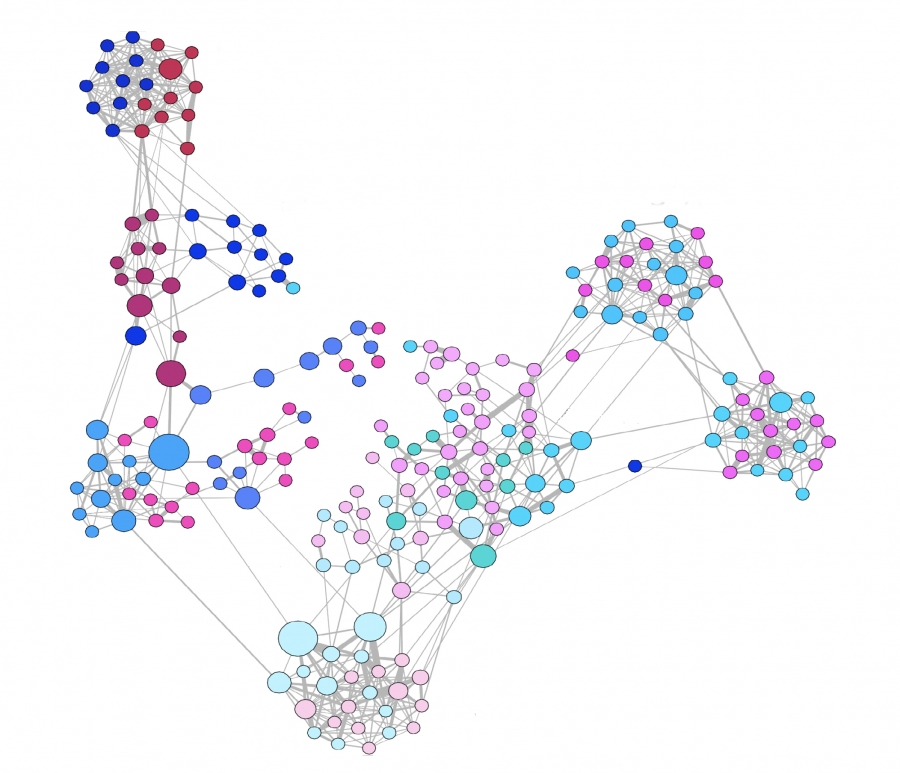 Digital badge that detects proximity to other badges
Interactions detected between individuals who wear the badge and face each other
Not scale-free, but large〈k2〉
Duration of interaction follows power law
Cumulative interaction time follows power law
Interactions not recorded by RFID may still spread pathogen
High school contact network captured with RFIDs
9
[Speaker Notes: Cell phone based technologies may be able to improve the accuracy of these types of networks]
Location Network
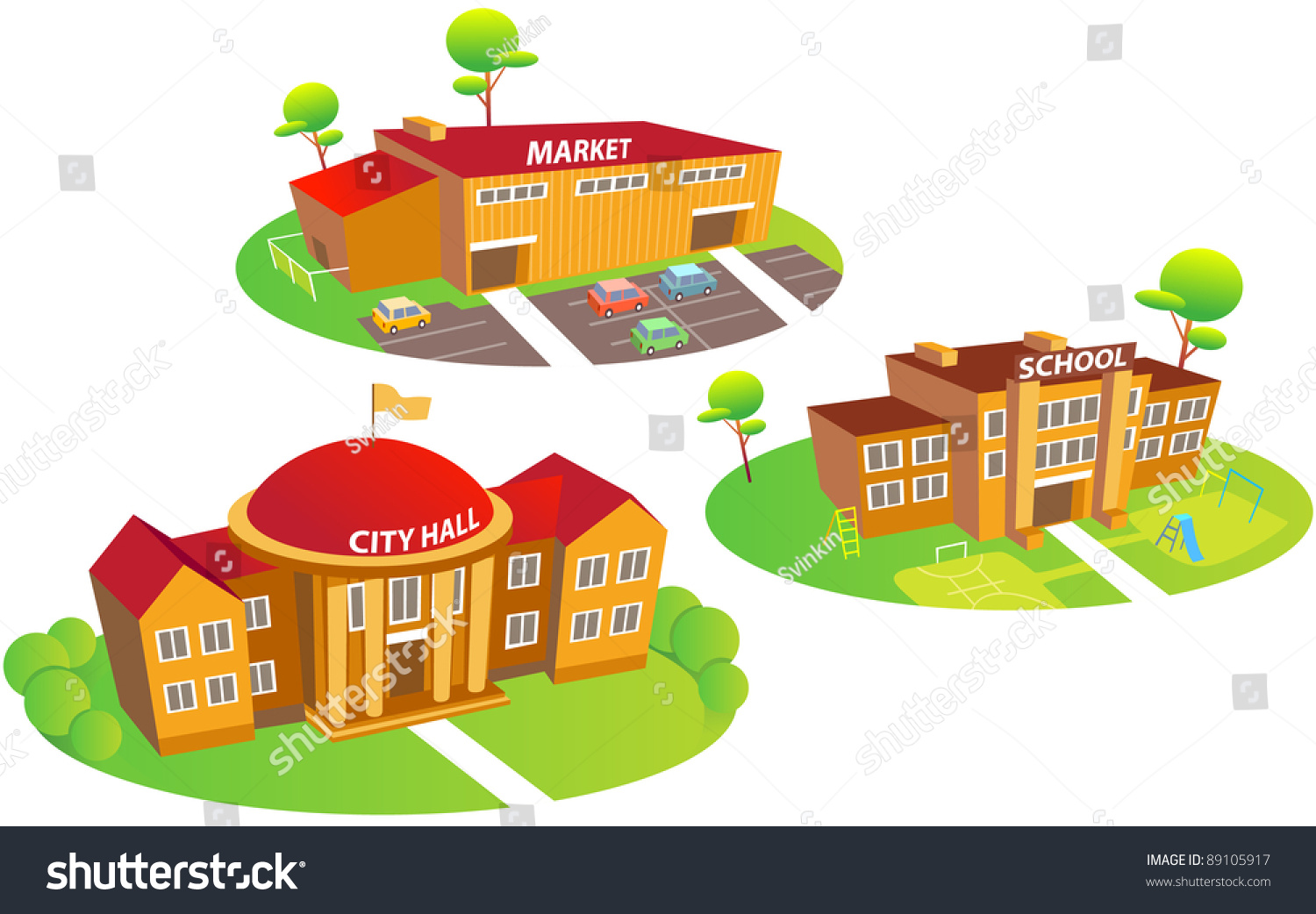 Nodes are locations
Edges are individual movement between locations
Also scale-free
Many nodes with small degrees - homes
Hubs with very large degrees
Malls, airports, schools, supermarkets
Connected to many smaller locations - homes/offices
Hubs can rapidly spread a pathogen to many locations
10
Digital Viruses
Can spread similarly to real pathogens
Contact network depends on nature of virus
Email - spreads to email addresses found on computer
Email network - scale-free
Communication protocols
Also scale-free
IP addresses
Fully-connected local IP network
MMS
Mobile call network - scale-free
Bluetooth
Physical proximity
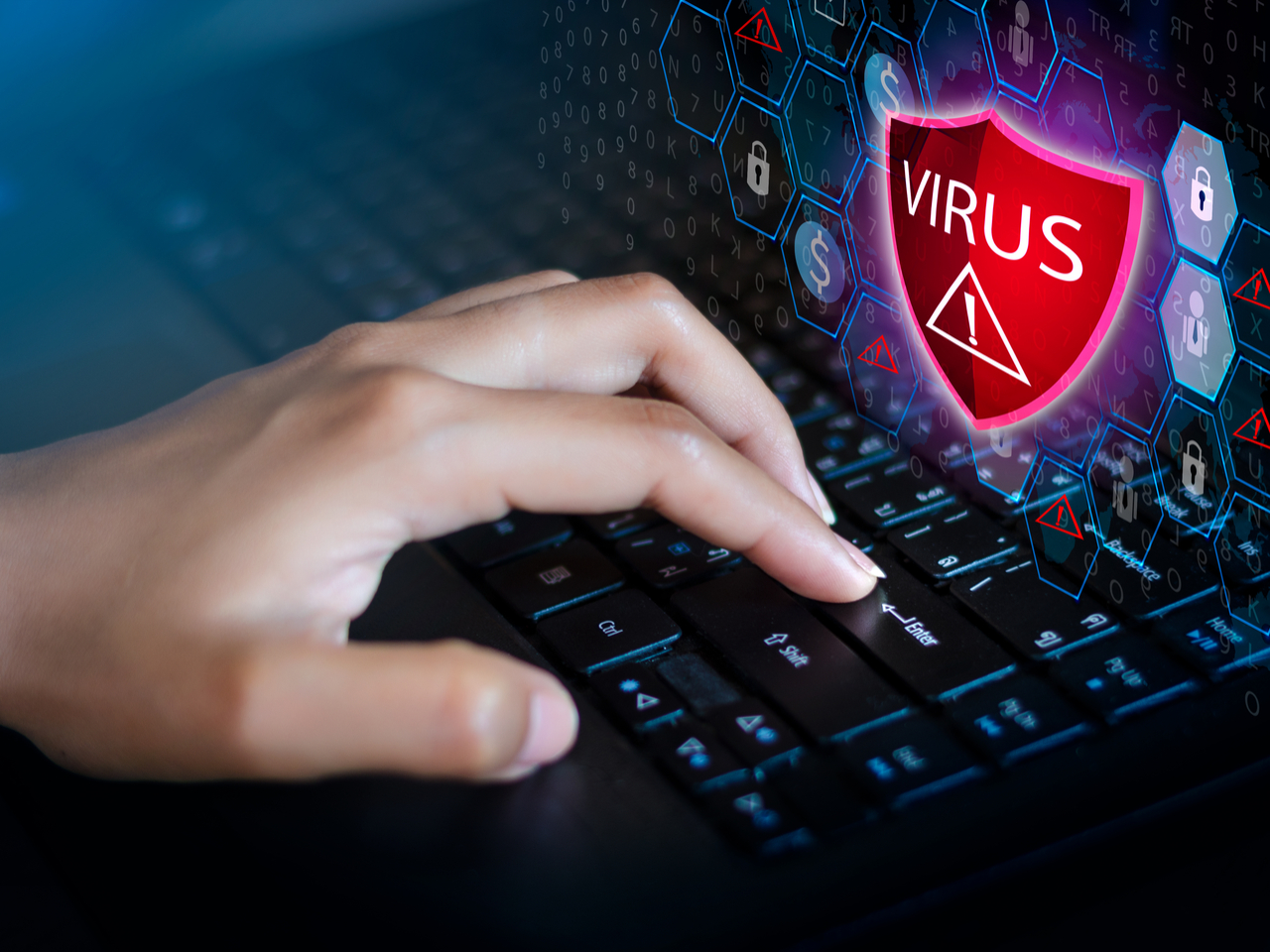 11
Conclusion
Contact networks affect the spread of biological and digital viruses
Modern technology allows for the mapping of these networks
Many contact networks are scale-free
STD network, air transportation, location network
Those that are not scale-free usually have high〈k2〉
Local contact network
Heterogenous property of scale-free and large〈k2〉networks allows for the spread of even weak viruses
12
Questions?
References
Barabási, A.-L. (2016). Network Science. Cambridge University Press.
14